Правила дорожного движения для школьников
СТОЙ

ПРИГОТОВЬСЯ

ИДИ
Безопасность на дорогах
Лучший способ сохранить свою жизнь на дорогах – соблюдать ПРАВИЛА  ДОРОЖНОГО  ДВИЖЕНИЯ.
Правило 1: Переходить улицу можно только по пешеходным переходам. Самый безопасный переход – подземный.
Правило 2: Если нет подземного перехода, вы должны пользоваться переходом со светофором.
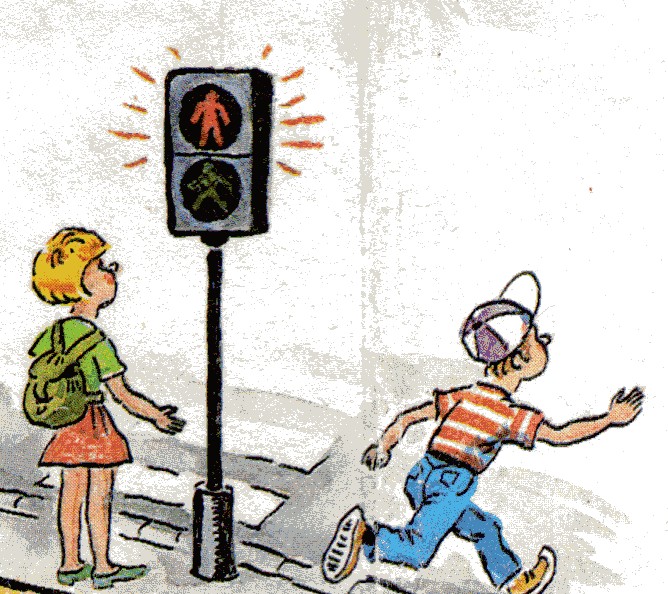 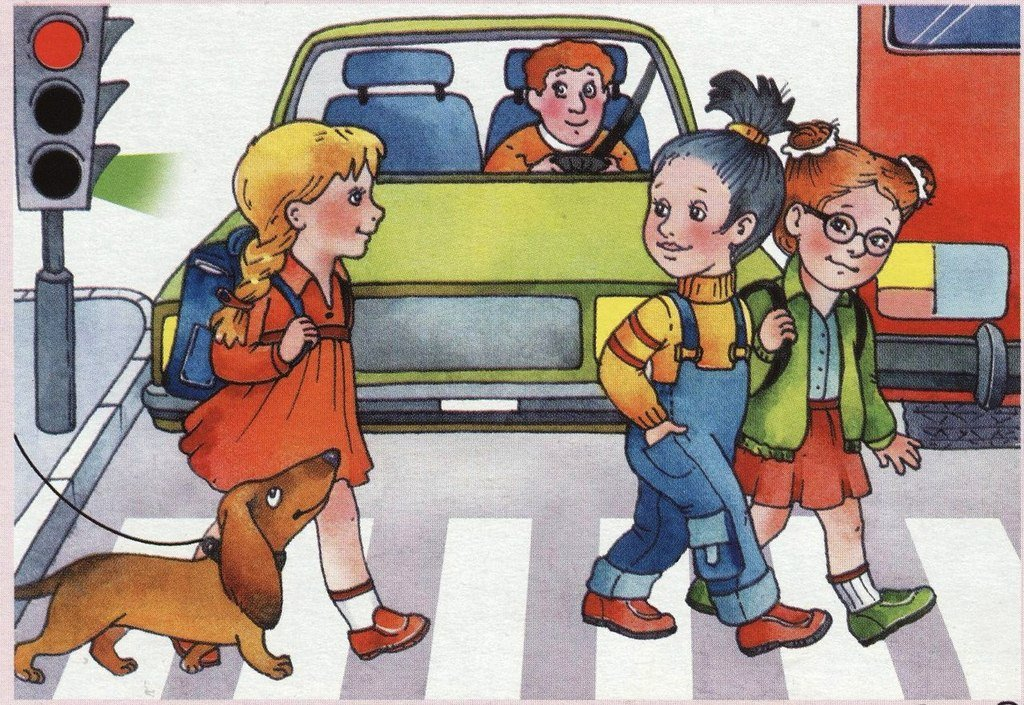 Правило 3: Нельзя переходить улицу на красный свет, даже если нет машин.
Правило 4: Безопаснее всего переходить улицу с группой пешеходов.
Правило 5: Ни в коем случае нельзя выбегать на дорогу (даже если очень спешишь). Перед дорогой надо остановиться.
Правило 5: Автобус и троллейбус на остановке надо обходить только СЗАДИ
Правило 6: На дорогах, где нет тротуара, ходите только по левой обочине, навстречу движущемуся транспорту!
Правило 7: Переходить улицу можно где изображена «Зебра» или установлен знак «Пешеходный переход»
Правило 8: Запрещается переходить проезжую часть дороги перед близко идущим транспортом.
Правило 9: Переходя улицу, всегда надо смотреть: сначала – налево, а дойдя до середины дороги – направо. 
    Дорога не тропинка, дорога не канава…Сперва смотри налево, потом смотри направо.
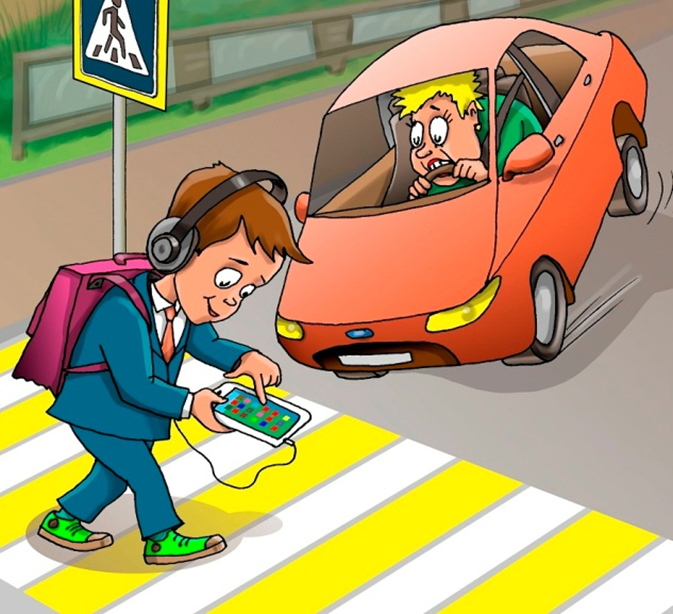 Правило 10: Нельзя цепляться сзади за автотранспорт. Берегите свою жизнь!
Ребята!
Соблюдайте правила дорожного движения!
ЛЮБИТЕ  ЖИЗНЬ!